Ministério dos Transportes
Seminário Empresarial Brasil-China
Investimentos em Infraestrutura Ferroviária


Paulo Sérgio Passos
Ministro de Estado dos Transportes
Brasília, 16.07.2014
Brasil e China: Economias Complementares
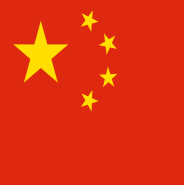 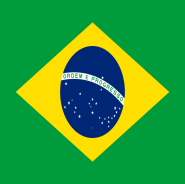 Brasil: Destaques
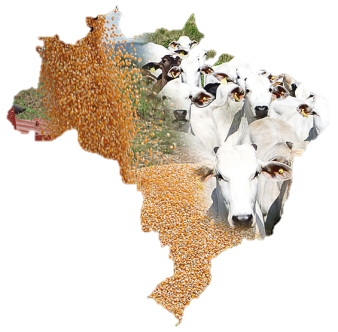 *Fonte: DNPM
Soja – Projeções Brasil 2023/2024
Produção (milhões de ton)
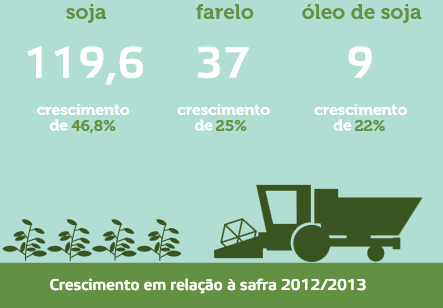 Participação na Produção em 2023/24
118
35
9
+37%
+23%
+22%
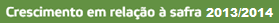 4%
32%
Exportação Líquida (milhões de ton)
16
1,6
65
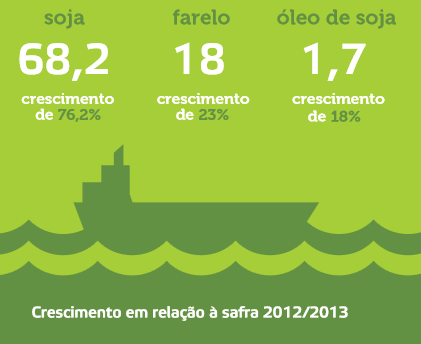 17%
14%
+44%
+16%
+18%
Fonte: AGE/Mapa e SGE/Embrapa
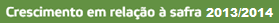 Soja – Custos de Transporte com destino a  Shangai
Santos
Sorriso, Brasil
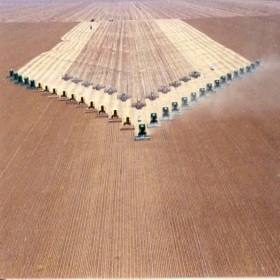 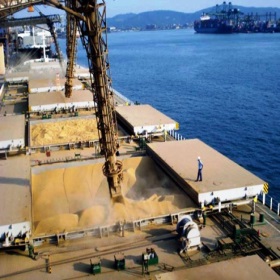 US$ 116/t
US$ 41/t
US$ 157/t
New Orleans
Minneapolis, USA
Porto de Shangai
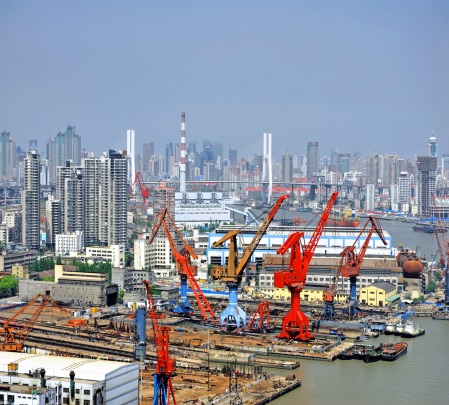 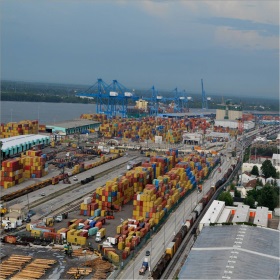 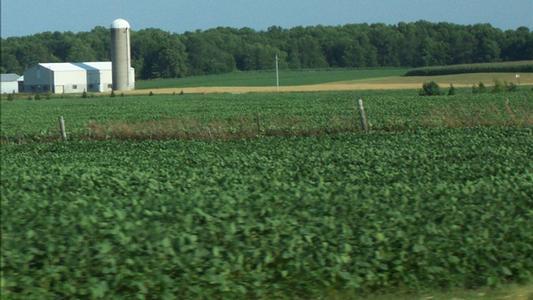 US$ 46/t
US$ 47/t
US$ 93/t
Rosário
Córdoba, Argentina
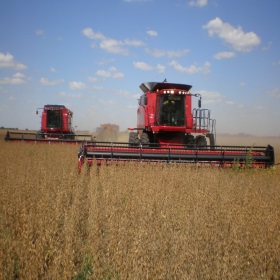 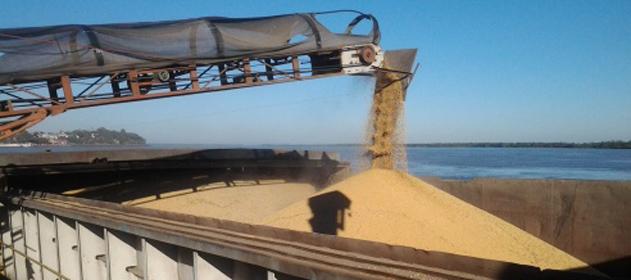 US$ 36/t
US$ 66/t
US$ 102/t
Fonte: USDA, BRC ROSARIO
Programa de Investimentos em Logística – PIL
PIL - 2012
Plano Integrado do sistema de transportes e articulação com a cadeia produtiva
Investimentos Privados
Qualidade de serviços
Redução dos custos logísticos
Programa de Investimentos em Logística – PIL
Rodovias
US$ 22,6 bilhões*
Investimentos Privados em Logística
US$ 89
Bilhões*
Ferrovias
US$ 38,7 bilhões*
Portos
US$ 23,9 bilhões*
Aeroportos
US$ 3,9 bilhões*
*Câmbio: US$ 1,00 = R$ 2,30
Efeitos esperados do Programa – PIL
Estabelecimento de uma rede de logística integrada

Redução dos custos de transportes/logística e melhoria da eficiência

Atratividade de novos investimentos pelo setor produtivo

Aumento da participação privada nos investimentos em infraestrutura

Aumento da participação do investimento no PIB
Malha Ferroviária
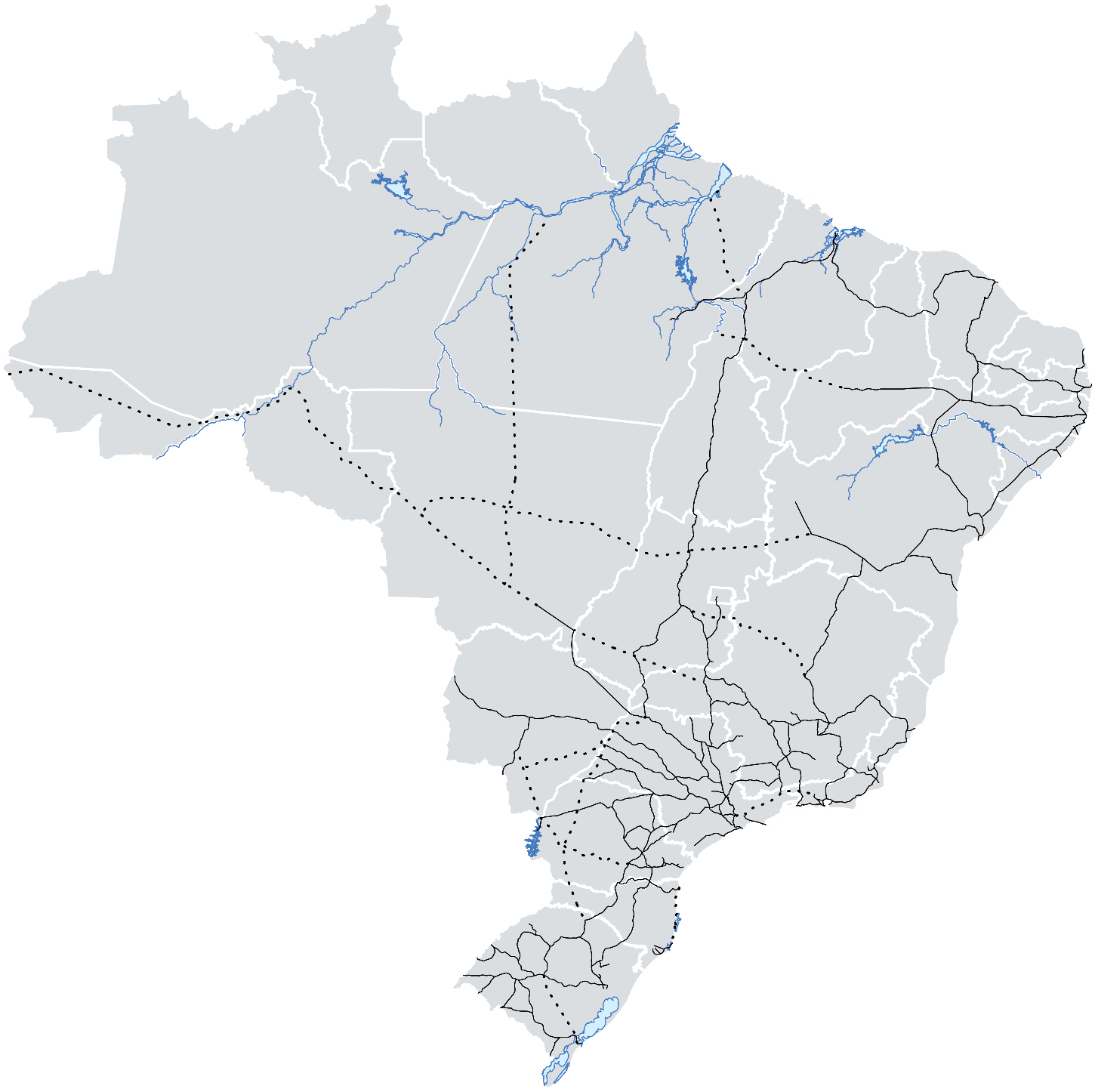 RR
AP
AM
PA
MA
CE
RN
PI
PB
PE
AC
TO
AL
RO
SE
BA
MT
DF
GO
MG
ES
MS
RJ
SP
PR
SC
RS
Obras Ferroviárias
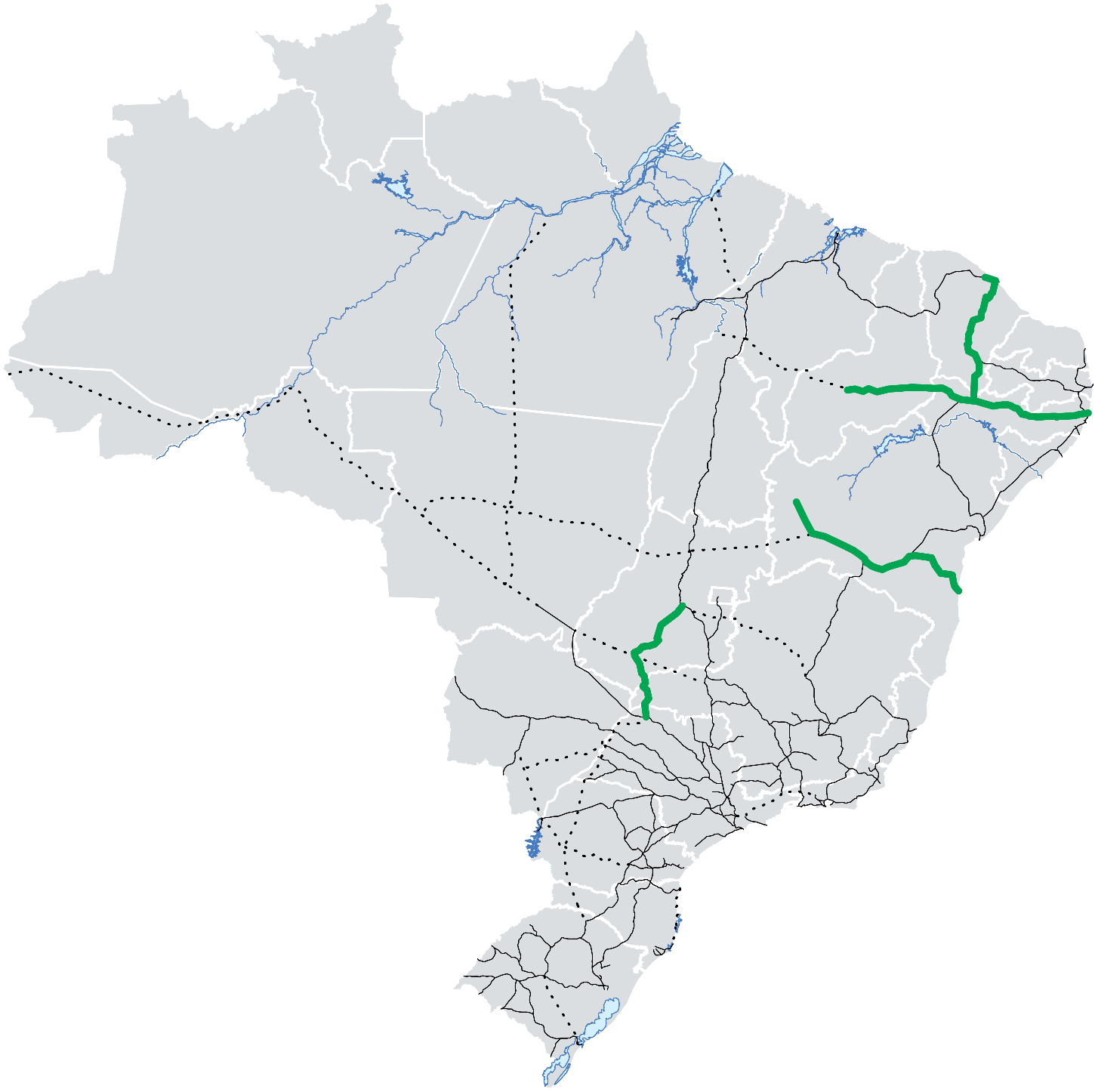 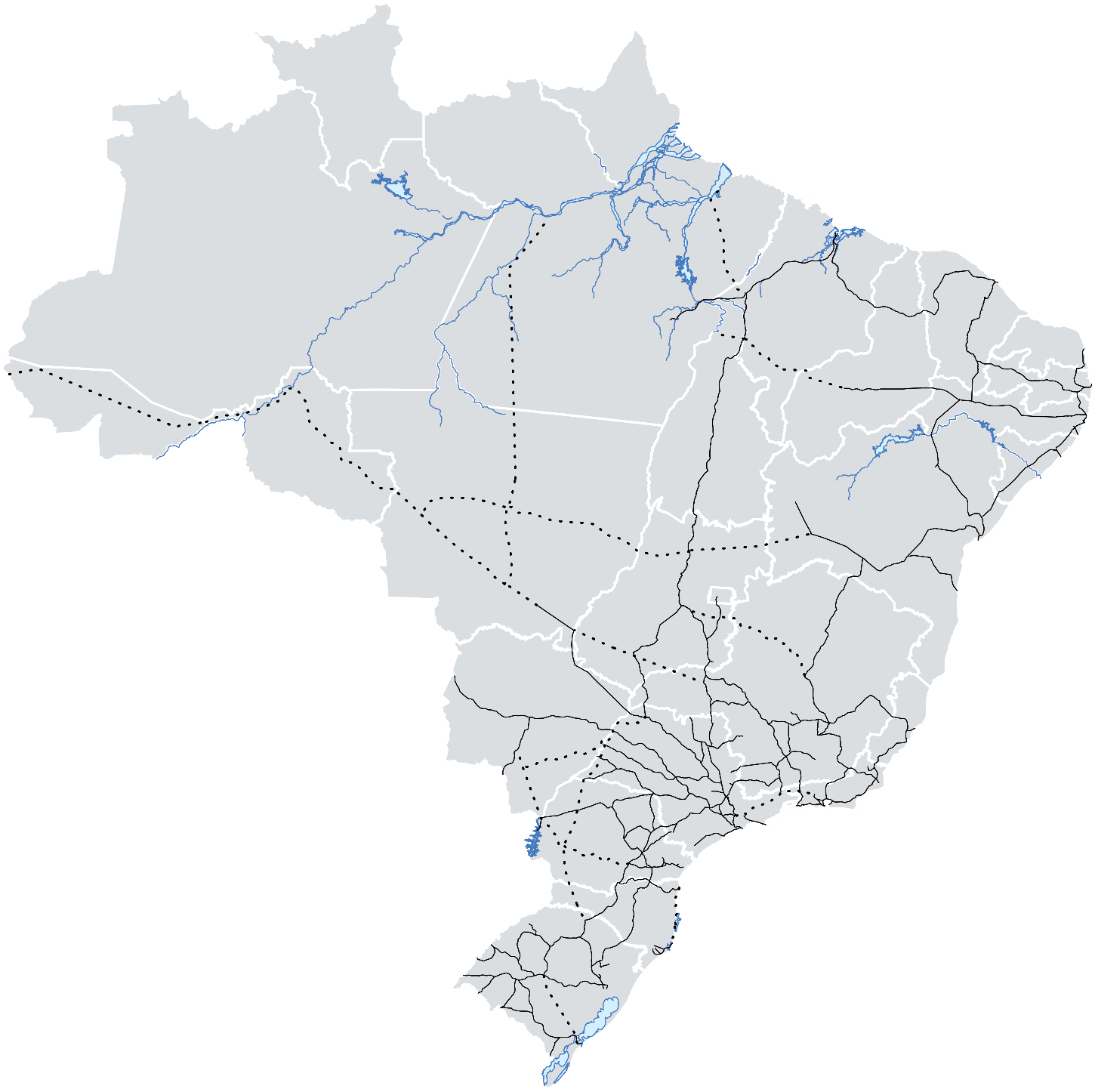 Pecém
Natal
Eliseu
Martins
Suape
Barreiras
Correntina
Caetité
Guanambi
Campinorte
Ilhéus
Anápolis
Estrela D’Oeste
Projetos em andamento
Obras e PIL Ferroviário
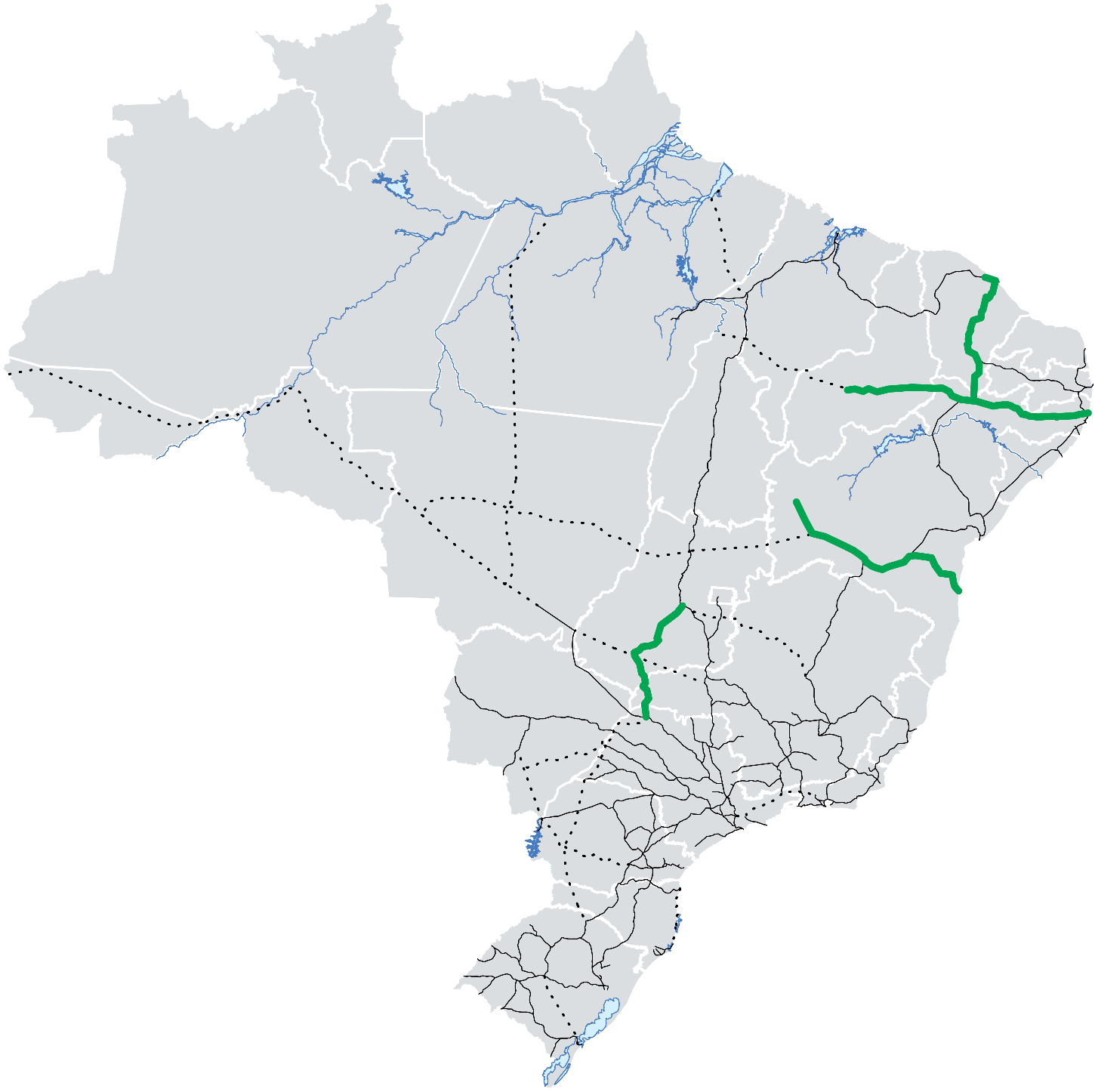 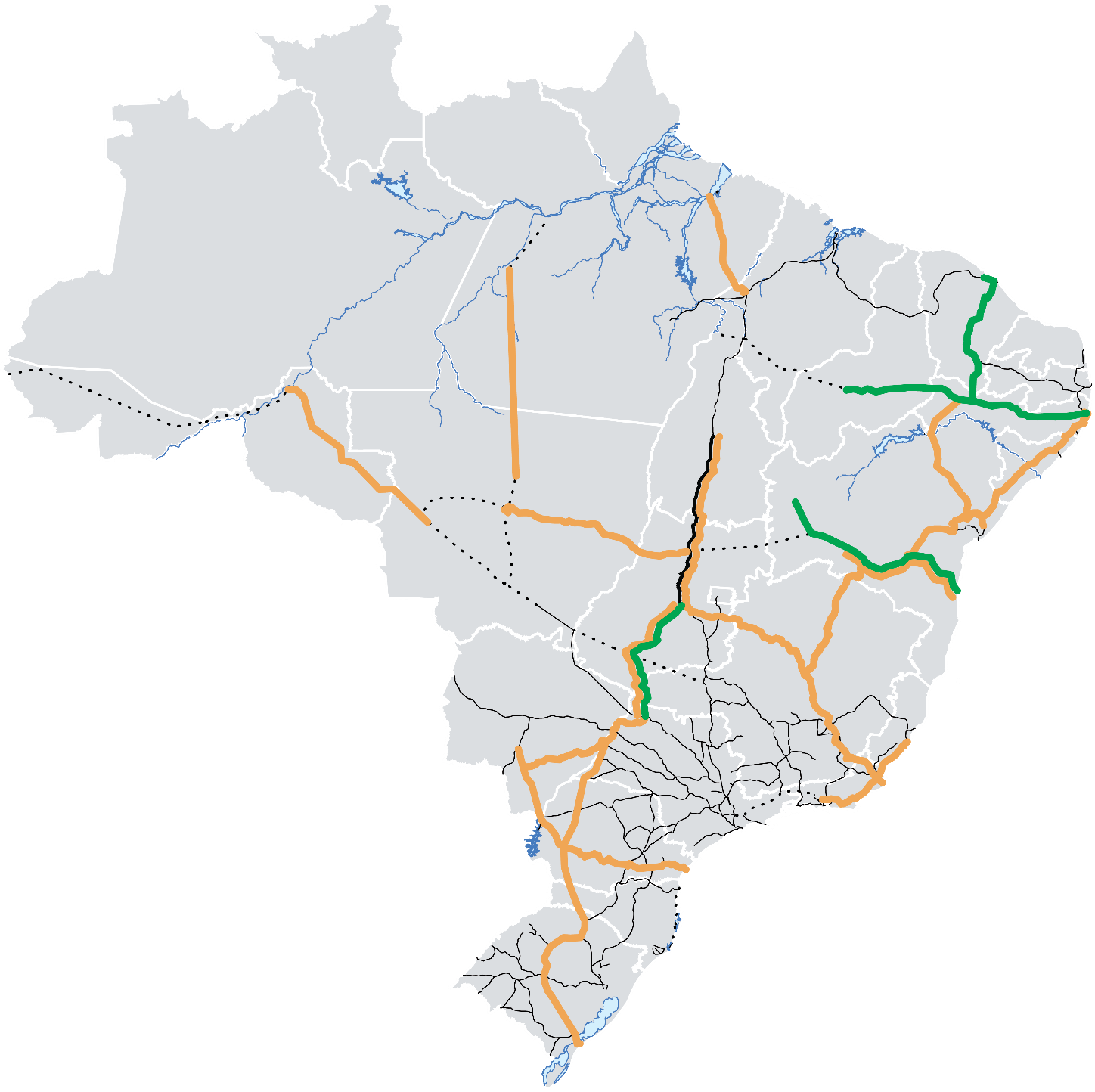 Barcarena
Santarém
Miritituba
Pecém
Açailândia
Xambioá
Estreito
Natal
Aguiarnópolis
Cruzeiro do Sul
Porto Velho
Eliseu
Martins
Suape
Palmas
Rio Branco
Sinop
Lucas do
Rio Verde
Figueirópolis
Barreiras
Correntina
Sapezal
Campinorte
Caetité
Salvador
Guanambi
Cuiabá
Ilhéus
Anápolis
Rondonópolis
Alto Araguaia
Corinto
Corumbá
Estrela D’Oeste
Belo Horizonte
Panorama
Vitória
Dourados
Campo dos Goytacazes
Rio de Janeiro
Santos
Foz do Iguaçu
Cascavel
Paranaguá
Chapecó
Passo Fundo
SantaMaria
Uruguaiana
Porto Alegre
Projetos em andamento
PIL
Rio Grande
Obras, PIL e PIL fase 1
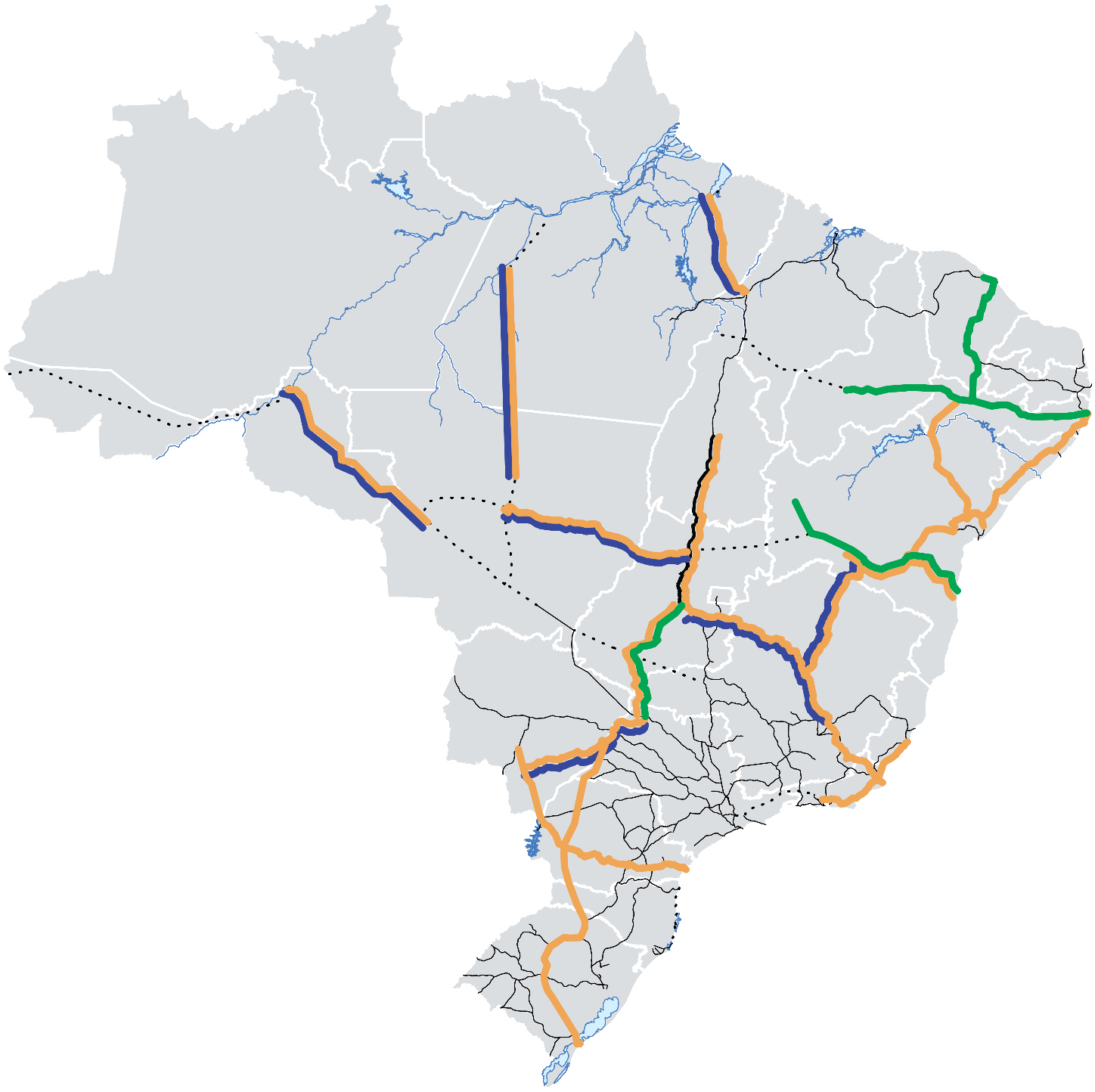 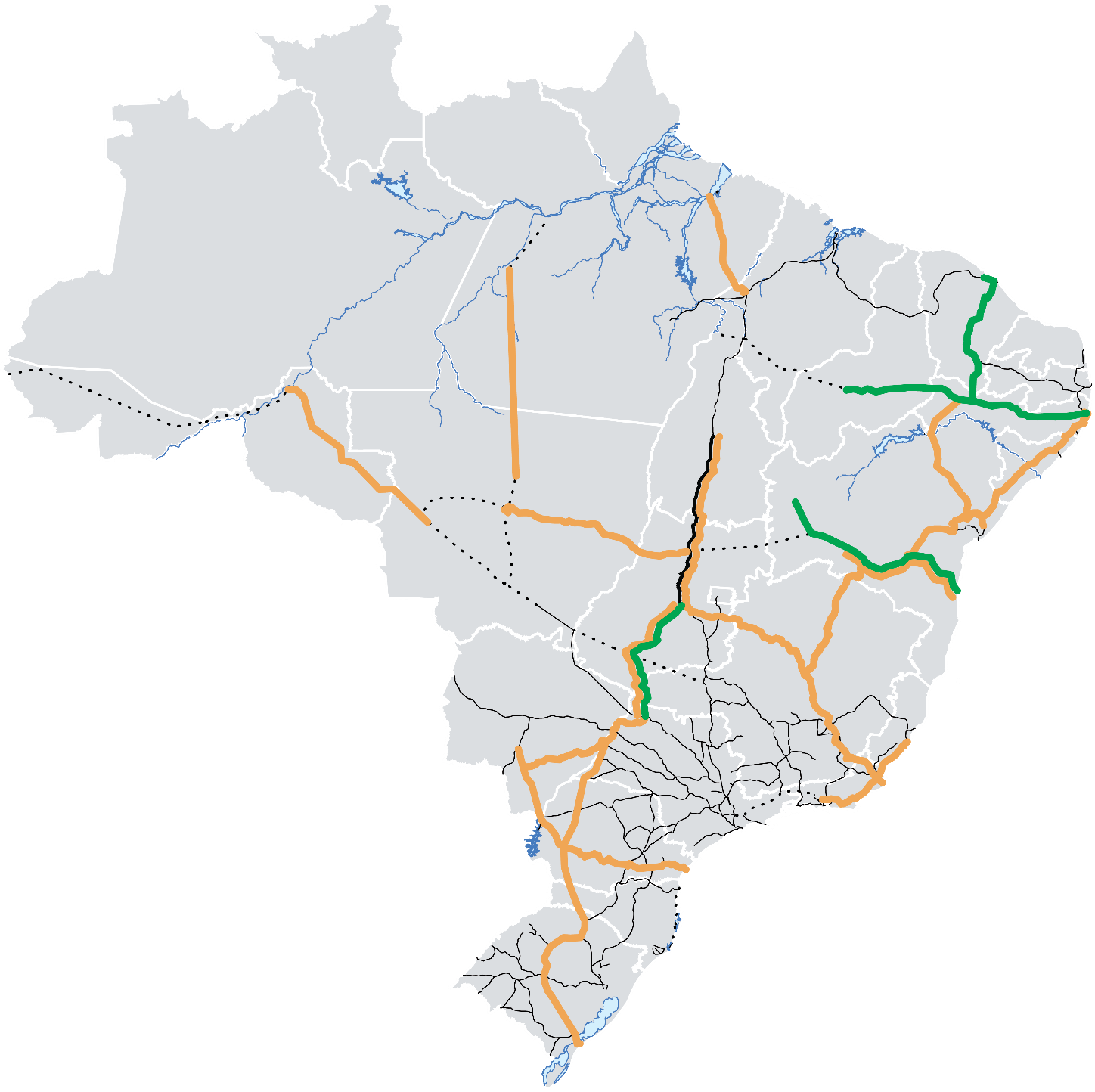 Barcarena
Santarém
Miritituba
Pecém
Açailândia
Xambioá
Estreito
Natal
Aguiarnópolis
Cruzeiro do Sul
Porto Velho
Eliseu
Martins
Suape
Palmas
Rio Branco
Sinop
Lucas do
Rio Verde
Figueirópolis
Barreiras
Correntina
Sapezal
Campinorte
Caetité
Salvador
Guanambi
Cuiabá
Ilhéus
Anápolis
Rondonópolis
Alto Araguaia
Corinto
Corumbá
Estrela D’Oeste
Belo Horizonte
Panorama
Vitória
Dourados
Campo dos Goytacazes
Rio de Janeiro
Santos
Foz do Iguaçu
Cascavel
Paranaguá
Chapecó
Passo Fundo
SantaMaria
Projetos em andamento
PIL
PIL fase 1
Uruguaiana
Porto Alegre
Rio Grande
Concessões Ferroviárias PIL: Prioridades
PRONTO PARA CONCESSÃO
FERROVIA LUCAS DO RIO VERDE (MT) – CAMPINORTE (GO): 
883 km. Investimento estimado: US$ 2,3 bilhões
PMI - ESTUDOS PARA CONCESSÃO
Concessões Ferroviárias PIL
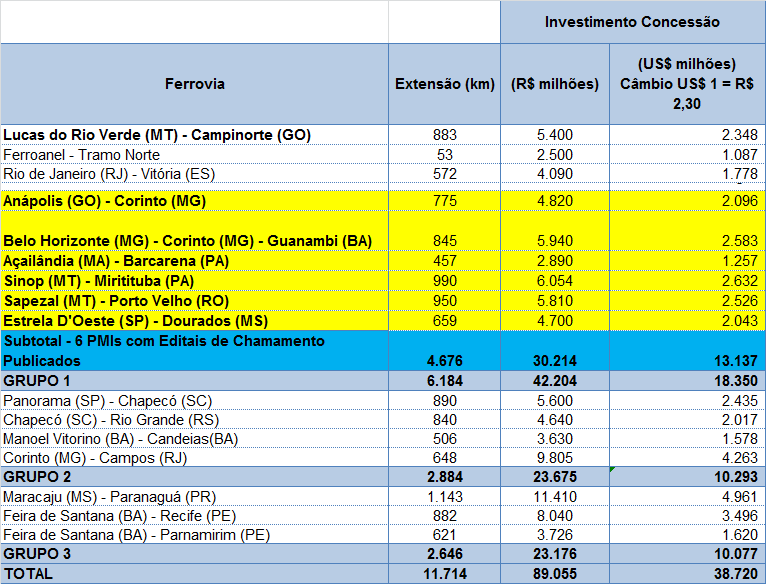 Concessões Ferroviárias PIL: PMI
Objeto
Realização de Procedimentos de Manifestação de Interesse (PMIs) para elaboração de estudos para Concessão de Ferrovias

Objetivo
Detalhamento do CAPEX para redução dos riscos de engenharia (estudos geológicos, geotécnicos, hidrológicos, hidráulicos , terraplenagem, obras-de-arte correntes e especiais, etc)

Quem pode participar
Pessoas físicas ou jurídicas, brasileiras ou estrangeiras

Como participar
Manifestação de interesse ao Ministério dos Transportes até 29/JULHO/2014. Mais informações: pilferrovias.antt.gov.br
Prazo para elaboração dos estudos
De 180 a 240 dias

Ressarcimento
Até 2,5% do valor do investimento
Será ressarcido pelo vencedor da licitação de concessão da ferrovia

Outras características
Mais de uma empresa poderá receber autorização para elaborar o mesmo estudo
Comissão selecionará um único estudo
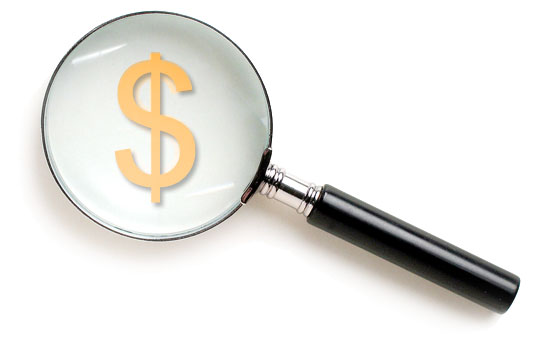 Concessão Ferroviária PIL: PMIAnápolis (GO) – Corinto (MG)
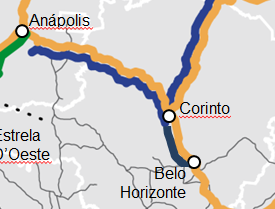 Extensão: 775 km
Principal Demanda:  grãos e outros produtos agrícolas.
O trecho se conecta com a Ferrovia Norte-Sul em Anápolis (GO).
Elaboração de estudos complementares para concessão 
Procedimento: PMI
Prazo para elaboração dos estudos: 180 dias
Escopo inclui: Cartografia e geoprocessamento, traçado geométrico, estudos geológicos e geotécnicos, estudos hidrológicos e hidráulicos, orçamento e cronograma físico-financeiro

Concessão da Ferrovia
Concessão para a exploração ferroviária, compreendendo: construção, manutenção, sinalização e sistemas de comunicação e controle de tráfego. 
Prazo de Concessão: 35 anos.
Construção a ser concluída até o 5º ano do prazo de concessão.
Concessão Ferroviária PIL: PMIBelo Horizonte (MG) – Corinto (MG) – Guanambi (BA)
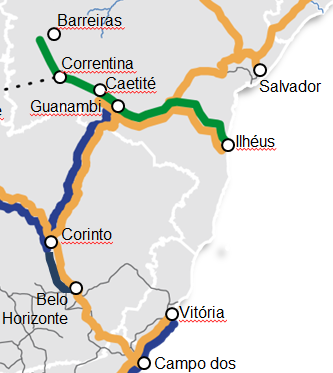 Extensão: 845 km
Principal Demanda:  minério, grãos e outros produtos agrícolas.
O trecho se conecta com a Ferrovia de Integração Oeste-Leste em Guanambi (BA)
Elaboração de estudos complementares para concessão 
Procedimento: PMI
Prazo para elaboração dos estudos: 180 dias
Escopo inclui: Cartografia e geoprocessamento, traçado geométrico, estudos geológicos e geotécnicos, estudos hidrológicos e hidráulicos, orçamento e cronograma físico-financeiro

Concessão da Ferrovia
Concessão para a exploração ferroviária, compreendendo: construção, manutenção, sinalização e sistemas de comunicação e controle de tráfego. 
Prazo de Concessão: 35 anos.
Construção a ser concluída até o 5º ano do prazo de concessão.
Concessão Ferroviária PIL: PMIAçailândia (MA)  –  Barcarena (PA)
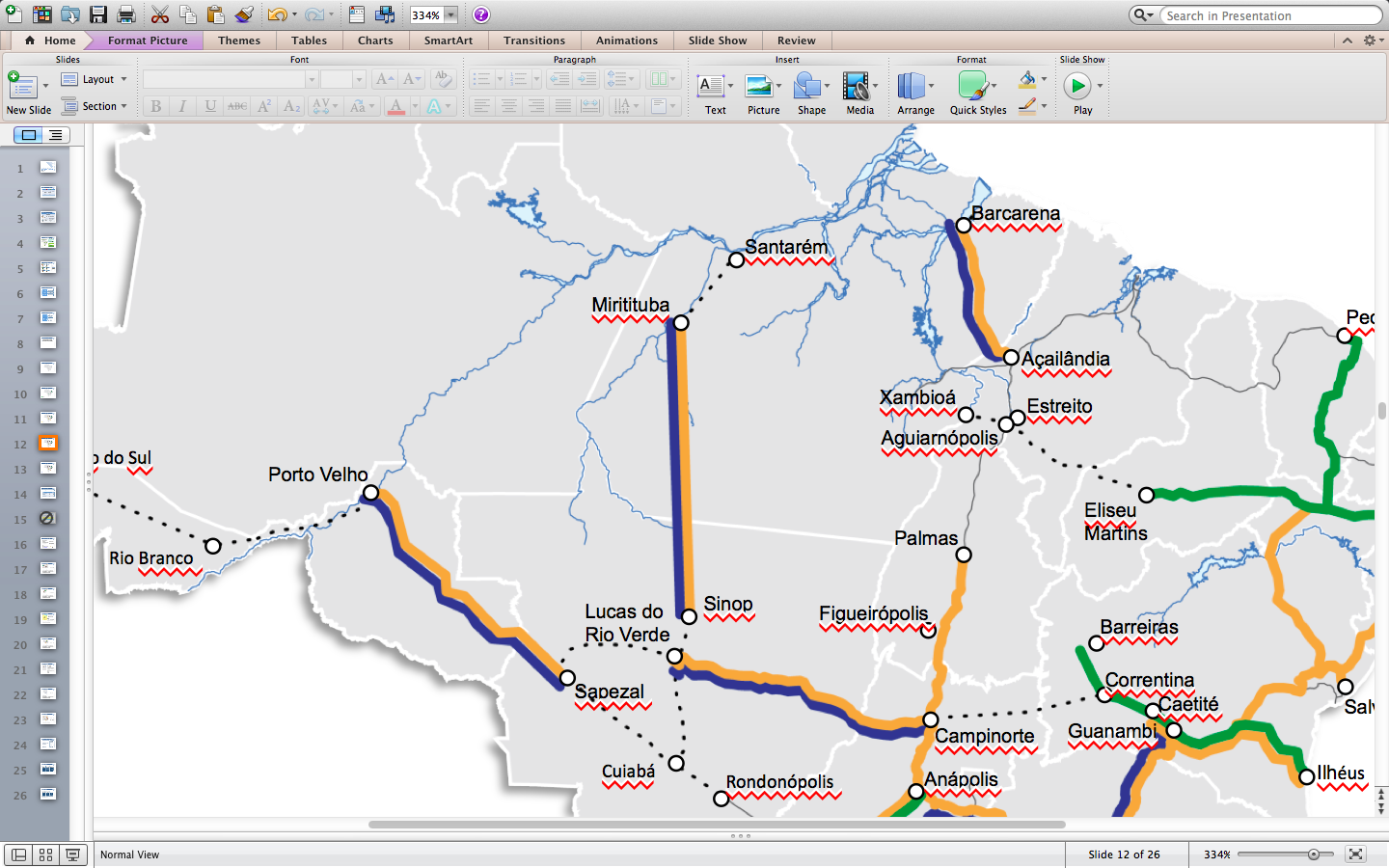 Extensão: 457 km
Principal Demanda: grãos, minerais.
O trecho faz parte da Ferrovia Norte-Sul e se conecta ao Porto de Vila do Conde em Barcarena (PA).
Elaboração de estudos complementares para concessão 
 Procedimento: PMI
 Prazo para elaboração dos estudos: 180 dias
 Escopo inclui: Cartografia e geoprocessamento, traçado geométrico, estudos geológicos e geotécnicos, estudos hidrológicos e hidráulicos, orçamento e cronograma físico-financeiro
Concessão da Ferrovia
Concessão para a exploração ferroviária, compreendendo: construção, manutenção, sinalização e sistemas de comunicação e controle de tráfego. 
Prazo de Concessão: 35 anos.
Construção a ser concluída até o 5º ano do prazo de concessão.
Concessão Ferroviária PIL: PMIEstrela D’Oeste (SP)  –  Dourados (MS)
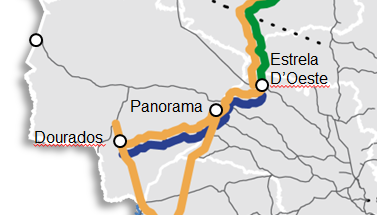 Extensão: 659 km
Principal Demanda:  grãos e outros produtos agrícolas.
O trecho se conecta com a Ferrovia Norte-Sul em Estrela D’Oeste (SP).
Elaboração de estudos complementares para concessão 
Procedimento: PMI
Prazo para elaboração dos estudos: 180 dias
Escopo inclui: Cartografia e geoprocessamento, traçado geométrico, estudos geológicos e geotécnicos, estudos hidrológicos e hidráulicos, orçamento e cronograma físico-financeiro

Concessão da Ferrovia
Concessão para a exploração ferroviária, compreendendo: construção, manutenção, sinalização e sistemas de comunicação e controle de tráfego. 
Prazo de Concessão: 35 anos.
Construção a ser concluída até o 5º ano do prazo de concessão.
Concessão Ferroviária PIL: PMISinop (MT)  –  Miritituba (PA)
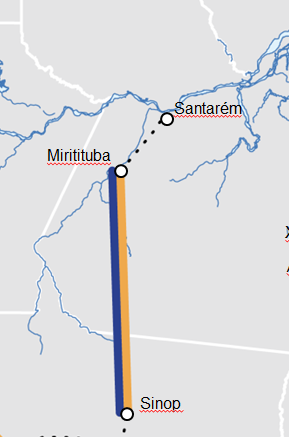 Extensão: 990 km
Principal Demanda:  grãos e outros produtos agrícolas.
O trecho se conecta com o rio Tapajós (Porto de Miritituba).
Elaboração de estudos de viabilidade para concessão 
Procedimento: PMI
Prazo para elaboração dos estudos: 240 dias
Escopo inclui: estudos de engenharia, diagnóstico ambiental, análise de mercado, modelagem econômico-financeira.

Concessão da Ferrovia
Concessão para a exploração ferroviária, compreendendo: construção, manutenção, sinalização e sistemas de comunicação e controle de tráfego. 
Prazo de Concessão: 35 anos.
Construção a ser concluída até o 5º ano do prazo de concessão.
Concessão Ferroviária PIL: PMISapezal (MT)  –  Porto Velho (RO)
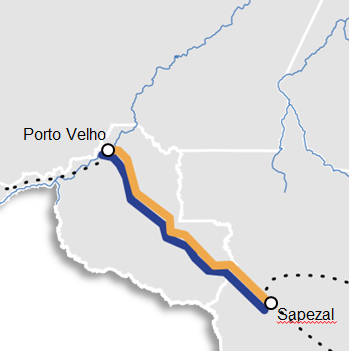 Extensão: 950 km
Principal Demanda:  grãos e outros produtos agrícolas.
O trecho se conecta com o rio Madeira em Porto Velho.
Elaboração de estudos de viabilidade para concessão 
Procedimento: PMI
Prazo para elaboração dos estudos: 240 dias
Escopo inclui: estudos de engenharia, diagnóstico ambiental, análise de mercado, modelagem econômico-financeira.

Concessão da Ferrovia
Concessão para a exploração ferroviária, compreendendo: construção, manutenção, sinalização e sistemas de comunicação e controle de tráfego. 
Prazo de Concessão: 35 anos.
Construção a ser concluída até o 5º ano do prazo de concessão.
Concessão Ferroviária PILLucas do Rio Verde (MT) - Campinorte (GO)
Extensão: 883 km
Principal Demanda: grãos e outros produtos agrícolas.
Proverá transporte ferroviário a um dos principais centros de produção de grãos do Brasil.

O trecho se conecta com a Ferrovia Norte-Sul em Campinorte (GO). Faz parte da Ferrovia Transcontinental.
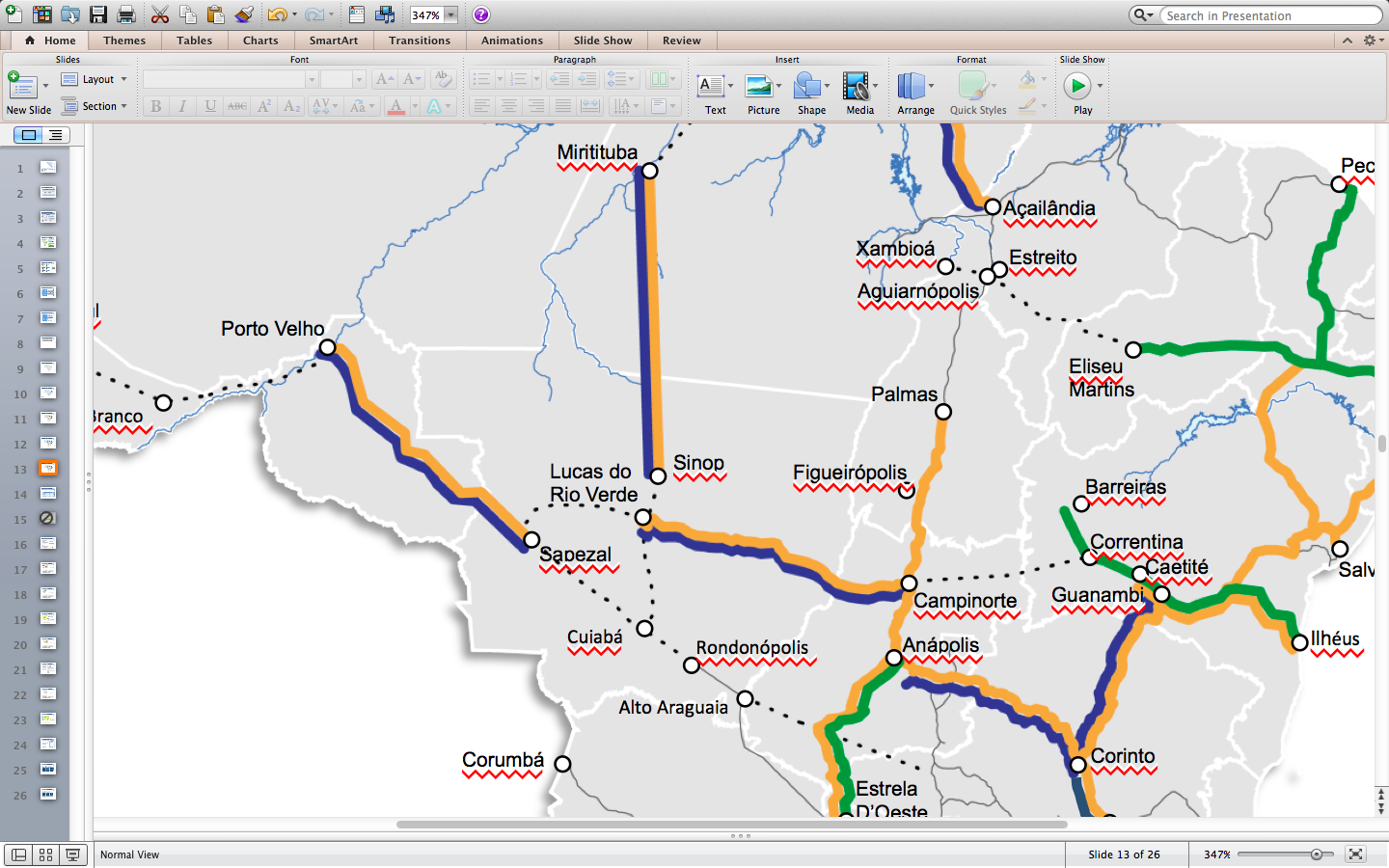 Concessão da Ferrovia
Concessão para a exploração ferroviária, compreendendo: construção, manutenção, sinalização e sistemas de comunicação e controle de tráfego. 
Prazo de Concessão: 35 anos.
Construção a ser concluída até o 5º ano do prazo de concessão.
Modelo de Exploração Ferroviária: Características
Gestor da Infraestrutura Ferroviária - GIF

Quem são os GIFs: Concessionárias ferroviárias

Exploração da infraestrutura ferroviária, compreendendo: construção, manutenção, sinalização e sistemas de comunicação e controle de tráfego. 

Prazo de Concessão: 35 anos

Construção deverá ser concluída até o 5 º ano do prazo de concessão

Será remunerado:
Pelo governo (VALEC), durante todo o prazo de concessão, por 100% da capacidade operacional da ferrovia
Pelos OFIs, quando da utilização da ferrovia
Operador Ferroviário Independente - OFI
  
Quem são os OFIs: - Concessionárias ferroviárias verticais- Novos operadores ferroviários
     - Embarcadores

Prestação do serviço de transporte ferroviário

Open Access: Poderá circular por todas as malhas
Concessões Ferroviárias PIL
Mitigação de Risco
*US$ 1.00  R$ 2.30
** EPL – Empresa de Planejamento e Logística
Concessões Ferroviárias PIL 
Suporte ao financiamento
* TJLP: Taxa de Juros de Longo Prazo. (Atualmente: 5% a.a.)
** Condições de Suporte ao “Equity”:
http://3etapaconcessoes.antt.gov.br/index.php/content/view/2291/Cartas_de_Apoio_ao_Equity.html
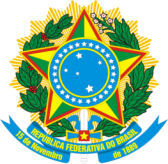 PAULO SÉRGIO PASSOS
Ministro de Estado dos Transportes

Tel. (61) 2029-7001 / 7002 / 7003